Эффективностьмексидола в коррекции когнитивных нарушений у больных с хронической ишемией мозга
Исполнитель: аспирант кафедры нервных болезней с нейрохирургией  
ГУ ЛНР «ЛГМУ ИМ. СВЯТИТЕЛЯ ЛУКИ» 
 Ершова Я. П.
Научный руководитель: профессор  Мироненко Т. В.

Луганск 2020
Актуальность
3-я по распространённости причина смерти и одна из основных причин инвалидизации лиц пожилого возраста*
Доля ЦВЗ возрастает в связи с постарением населения и увеличением распространен-ности факторов риска: АГ, сахарного диабета, гиперхолестеринемиии, ожирения, 
гиподинамии и др. 
к 2025 г. численность людей старше 60 лет превысит 1 млрд человек, что составит 15% всего населения планеты
*Е.В. Екушева и др., 2019
Актуальность
Мозговой инсульт – 4% ( частота инсульта в РФ  составляет 100-120 тыс. новых случаев/год );
 Хроническое нарушение мозгового кровообращения  – 96%. За счет роста ХИМ наблюдается увеличение распространенности ЦВЗ 

Б.Н. Раимкулов и др., 2014
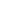 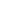 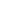 Хроническая ишемия мозга(ХИМ)
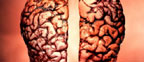 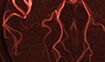 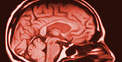 Это медленно прогрессирующая дисфункция мозга, возникающая вследствие диффузного и/или мелкоочагового повреждения мозговой ткани в условиях длительно существующей недостаточности церебрального кровоснабжения

В.И. Скворцова, Л.В. Стаховская и др., 2010
НОВЫЕ НАПРАВЛЕНИЯ В ЛЕЧЕНИИ ХИМ
В настоящее время большое внимание уделяется изучению места препаратов антигипоксантного и антиоксидантного действия в комплексном лечении больных с хроническими формами цереброваскулярной патологии, в клинической картине заболевания которых преобладают вегетативные, интеллектуально-мнестические и аффективные расстройства
Бахтояров П.Д., Пустовая О.А., Мечетный Ю.Н., Коваленко А.П. Эффективность  мексидола в коррекции когнитивных нарушений у больных  с начальными проявлениями хронической церебро-васкулярной недостаточности // Український медичний альманах. - 2009. - Приложение 1. - С. 16-19.
МЕКСИДОЛ
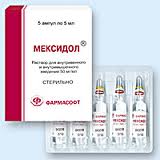 МЕХАНИЗМ ДЕЙСТВИЯ МЕКСИДОЛА
гетероатероматозный антиоксидант, обладает широким спектром действия:
повышает содержание простациклина и снижает уровень тромбоксана А2, нормализуя их соотношение
приводит к улучшению микроциркуляции, уменьшению гипоксии в тканях, аккумуляции энергетического ресурса клетки
тормозит гуморальные проявления атеросклероза (снижает гиперлипидемию, препятствует активации ПОЛ, повышает активность антиоксидантной системы
МЕХАНИЗМ ДЕЙСТВИЯ МЕКСИДОЛА
улучшает мозговой метаболизм и кровоснабжение головного мозга
усиливает микроциркуляцию за счет улучшения реологических свойств крови
активирует энергосинтезирующую функцию митохондрий, тем самым улучшает синаптическую передачу и взаимосвязь структур мозга
увеличивает резистентность организма к стрессу, устраняет тревогу, страх, беспокойство
С.А. Живолупов, И.Н. Самарцев и др., 2017
Цельоценка эффективности стандартной комплексной терапии и схемы лечения пациентов с ХИМ с включением препарата мексидола на клиническое течение и прогрессирование хронической ишемии мозга на основании результатов нейропсихологического исследования
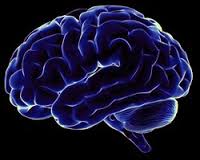 Материалы и методы ИССЛЕДОВАНИЯ
обследовали 67 больных с ХИМ (32 мужчины и 35 женщин);
средний возраст - 67,7±7,7 года.

Диагноз ХИМ был поставлен на основании результатов неврологического и нейропсихо-логического исследований, с учётом оценки имеющихся нарушений по ишемической шкале Хачинского (диагностический критерий наличия ХИМ более 7 баллов)
НЕЙРОПСИХОЛОГИЧЕСКИЕ МЕТОДЫ ИССЛЕДОВАНИЯ:
краткая шкала оценки психического статуса MMSE (Mini Mental State Examination)
таблица Шульте
тест Лурия
 личностную и реактивную тревожность оценивали по шкале Сп илберга в модификации Ю.Л. Ханина
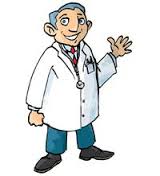 Общая характеристика обследуемых
Общая характеристика обследуемых
Общая характеристика обследуемых
64 (97%) обследованных предъявляли жалобы на головную боль, головокружение, снижение памяти и  умственной работоспособности.
Основные группы обследования
Учитывая цель исследования, связанную с оценкой влияния препарата мексидола на течение и прогрессирование ХИМ, все исследуемые методом случайной выборки были распределены на две группы – основная (33 пациента) и контрольная. Группа контроля, включавшая 34 пациента, не принимавших мексидол, клинически была сопоставима с основной группой.
Базовая терапия
аспирин (100 мг/сут)
дипиридамола(50 мг/сут)
эналаприл (10-20 мг/сут),
оксибрал (30-60 мг/сут)
глицин (300-600 мг/сут) в течение 3 месяцев
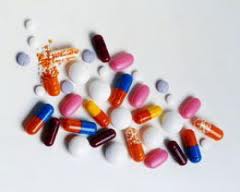 СХЕМА НАЗНАЧЕНИЯ МЕКСИДОЛА

Пациенты основной группы получали мексидол в/в капельно в дозе 200 мг в 200 мл 0.9% раствора NaCl в течение 10 дней, далее по 250мг два раза в день на протяжении 1 месяца
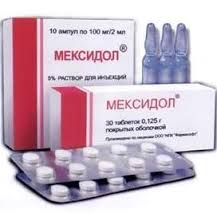 ДИЗАЙН ИССЛЕДОВАНИЯ
трёхкратное наблюдение пациентов - до лечения, по окончанию перорального приёма мексидола и через 3 месяца от начала исследования. Срок наблюдения - 3 месяца.
Нейропсихологические и лабораторные обследования проводились до и по окончанию курса лечения мексидолом, а также через 3 месяца
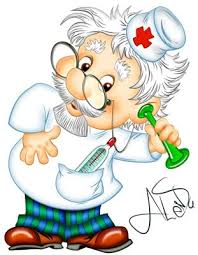 Результаты и их обсуждение
Характеристика жалоб пациентов основной и контрольной групп после окончания терапии.
1 – головные боли; 2 – головокружение; 3 – пошатывание при ходьбе; 4 – диссомнии; 5 – нарушение памяти; 6 – снижение работоспособности; 7 – физиогенная астения
Динамика неврологического статуса пациентов основной и контрольной групп после окончания терапии
1 – вестибулярно-атактический синдром; 2 – пирамидный синдром; 3 – амиостатический синдром; 4 – псевдобульбарный синдром; 5 – эмоционально-аффективные расстройства (р=0,026)
Динамика оценки нейропсихологического статуса пациентов основной и контрольной групп после окончания терапии
Шкала оценки психического статуса MMSE (Mini Mental State Examination)
Динамика оценки нейропсихологического статуса пациентов основной и контрольной групп после окончания терапии
тест Лурия
Динамика оценки нейропсихологического статуса пациентов основной и контрольной групп после окончания терапии
Проба Шульте
Динамика оценки нейропсихологического статуса пациентов основной и контрольной групп после окончания терапии
Шкала  Спилберга в модификации Ю.Л. Ханина
Выводы
Комбинированная терапия ХИМ с использованием препарата мексидол является эффективной и безопасной
МЕКСИДОЛ обладает неспецифическим, обще-стимулирующим действием на улучшение умственной работоспособности, повышение концентрации внимания, уменьшение выра-женности чувства тревоги, страха, беспо-койства
Выводы
Применение мексидола в терапии ХИМ является патогенетически обоснованным и перспективным
Мексидол не обладает долговременной активностью (подтверждается ухудшением показателей нейропсихологического статуса у больных ХИМ ч/з 3 месяца после курса лечения), пациентам с ХИМ ч/з 3 месяца после курса лечения рекомендуется проведение повторного инфузионного и перорального курса мексидола или аналогов данного препарата.
БЛАГОДАРЮ ЗА ВНИМАНИЕ